10 mins
October 7th
Warm Up: Back Day!
Band/Db Rotator Cuff Activation
Lock 3 Movements
“The Stretch” 
PVC Torso Rotation/Lat Stretch
Foam Roll Lats, Traps, Rhomboids
10 DB S/A OH Mobility(ea) 
Two :10 Bar Hangs(Decompression)
Block 1: 20 mins
October 7th
Alt E2MOM: 5 Rounds(ea)
Group A
10 Strict Pull Ups
8 Db Cleans(35/50#)
AMRAP Cals Biked
Group B
Rest
Block 2: 10 mins/2 mins
October 7th
E2MOM: 5 Rounds
Db Hold/Walk
10 Db Low Rows w/ ^^^
Block 3: 10 mins/2 mins
October 7th
AMRAP: 10 Mins
Choose One
200m Run w/ :30 TOR
300m Run w/ :45 TOR
400m Run w/ 1:00 TOR
2x4:00 w/ 2:00 TOR
Audio
October 7th
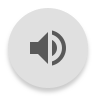